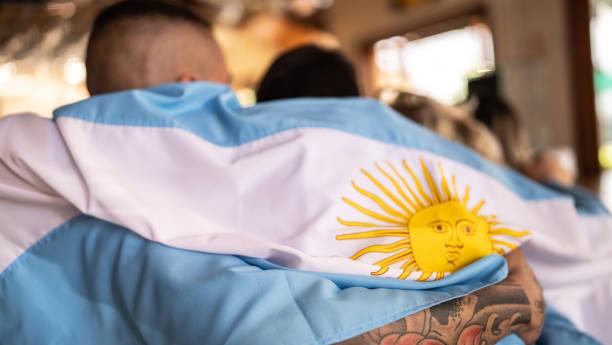 slidesppt.net
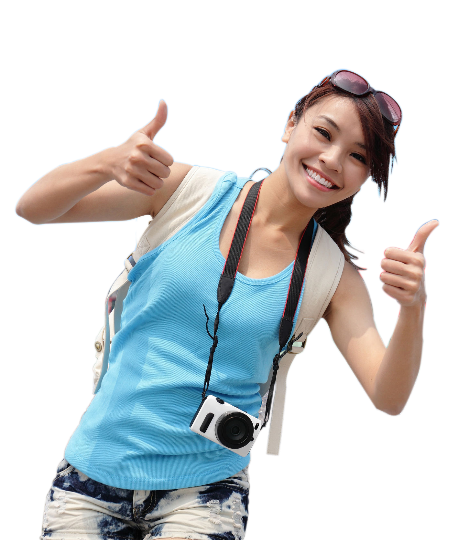 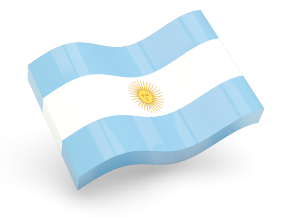 TOURISM IN ARGENTINA
FREE TEMPLATE
Lorem ipsum dolor sit amet adipiscing elit. Vestibulum dignissim nunc nisi ac scelerisque
[Speaker Notes: slidesppt.net]
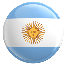 Infographic Style
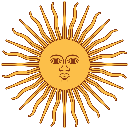 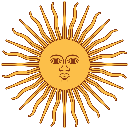 2016
2018
You can simply impress your audience and add a unique zing
You can simply impress your audience and add a unique zing
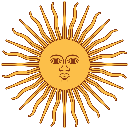 2017
2019
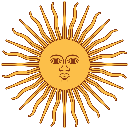 You can simply impress your audience and add a unique zing
You can simply impress your audience and add a unique zing
[Speaker Notes: slidesppt.net]
Company enterprise development history timeline PPT template
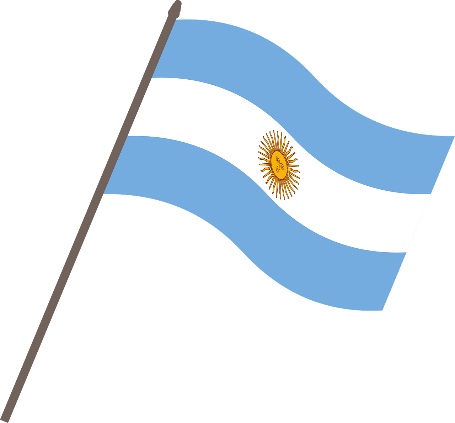 Please click here to modify the text for example 
The text here you may post texts
[Speaker Notes: slidesppt.net]
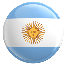 Click to enter the title content
Overview 
of work
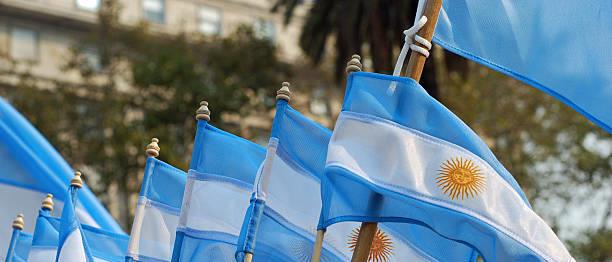 01
Click here to add text Click here to add text click
[Speaker Notes: slidesppt.net]
1
2
Experience sharing
Experience sharing
Click to enter the title content
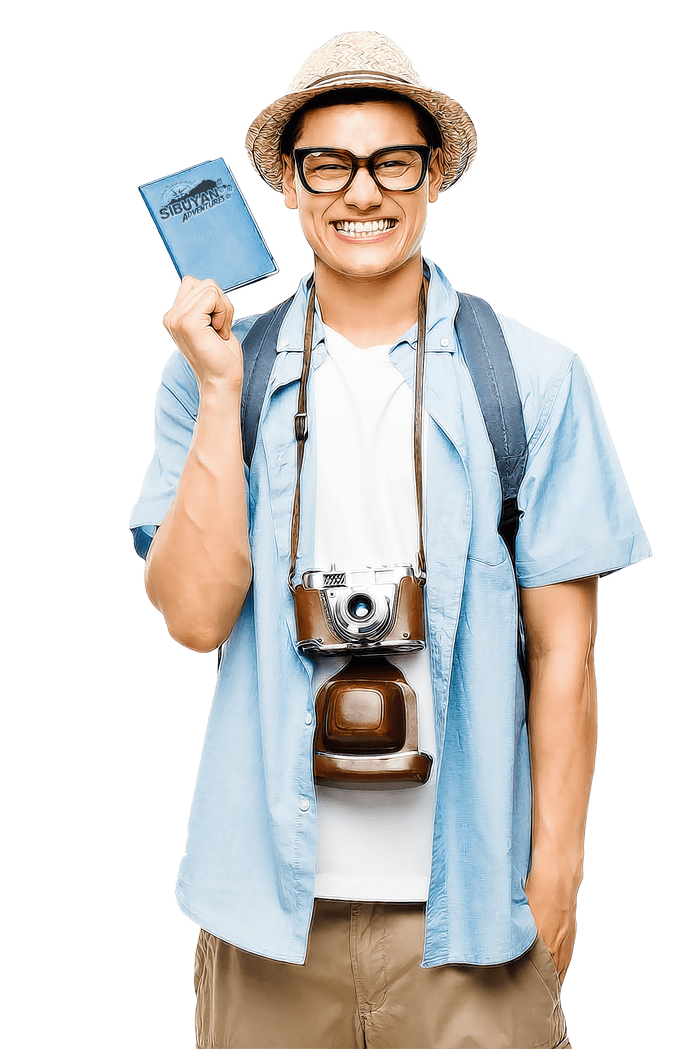 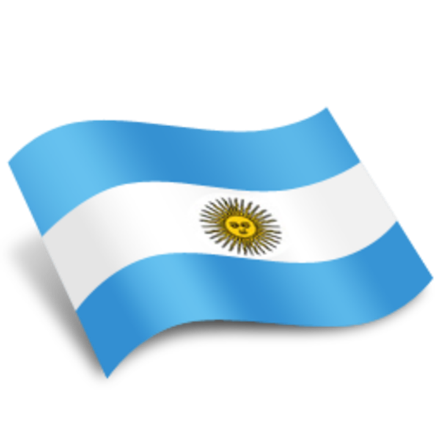 Enter the content here, enter the content here, enter the text here.
Enter the content here, enter the content here, enter the text here.
[Speaker Notes: slidesppt.net]
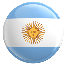 Click to enter the title content
Title text preset
This part of the content as a text typesetting placeholder display(Recommended theme font)If you need to change, please adjust it under the (Set Shape Format) menu (text option)
Title text preset
This part of the content as a text typesetting placeholder display(Recommended theme font)If you need to change, please adjust it under the (Set Shape Format) menu (text option)
[Speaker Notes: slidesppt.net]
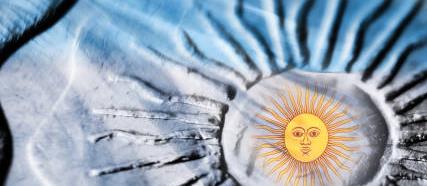 Overview 
of work
02
Click here to add text Click here to add text click
Click to enter the title content
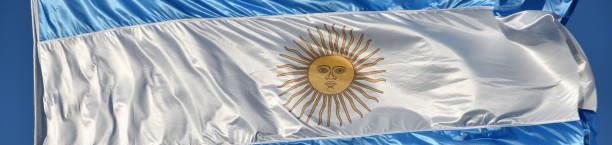 Title text preset
Title text preset
Title text preset
This part of the content as a text typesetting placeholder display(Recommended theme font)
This part of the content as a text typesetting placeholder display(Recommended theme font)
This part of the content as a text typesetting placeholder display(Recommended theme font)
[Speaker Notes: slidesppt.net]
Click to enter the title content
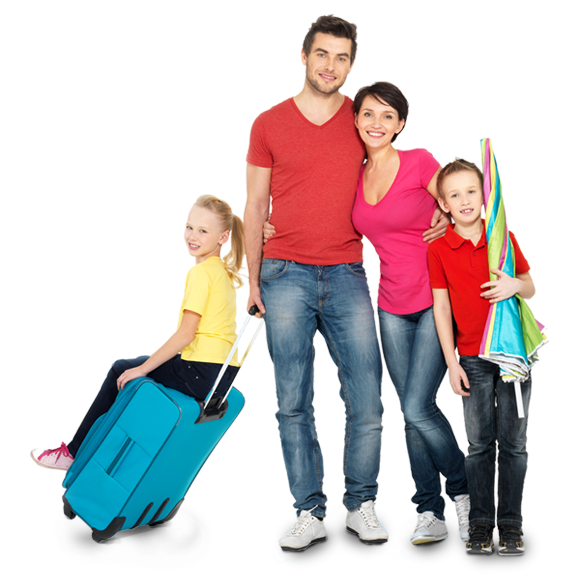 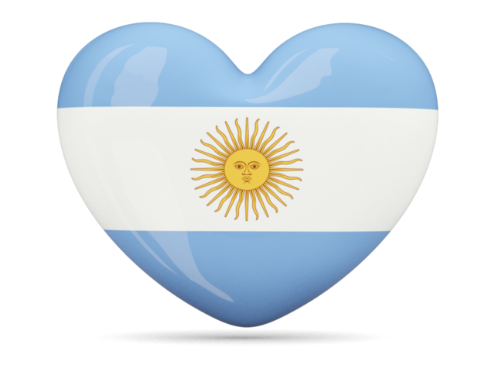 Title text preset
Title text preset
Title text preset
This part of the content as a text typesetting placeholder display(Recommended theme font)If you need to change, please adjust it under the (Set Shape Format) menu (text option)
This part of the content as a text typesetting placeholder display(Recommended theme font)If you need to change, please adjust it under the (Set Shape Format) menu (text option)
This part of the content as a text typesetting placeholder display(Recommended theme font)If you need to change, please adjust it under the (Set Shape Format) menu (text option)
[Speaker Notes: slidesppt.net]
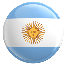 Click to enter the title content
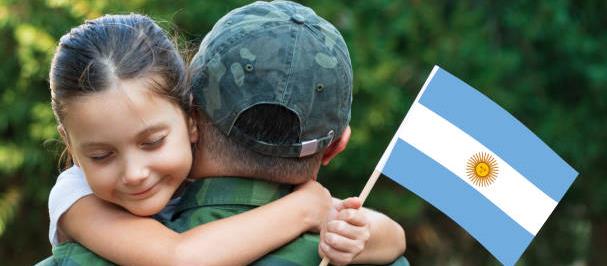 Overview 
of work
03
Click here to add text Click here to add text click
[Speaker Notes: slidesppt.net]
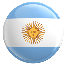 Click to enter the title content
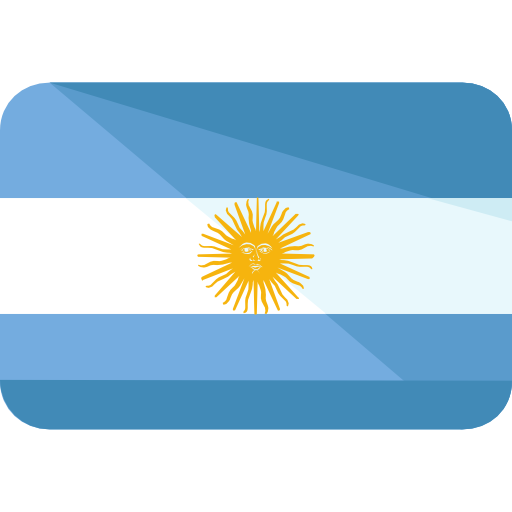 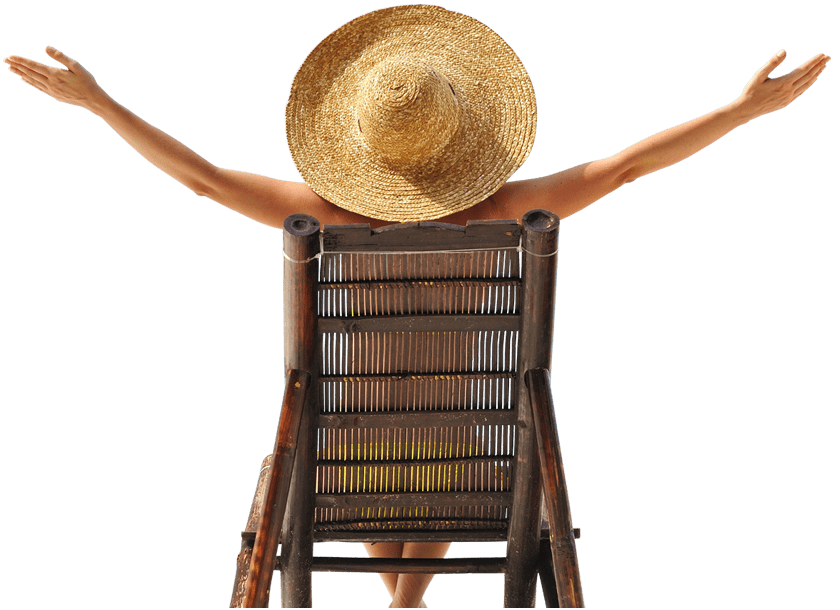 Title text preset
Title text preset
Title text preset
Title text preset
This part of the content as a text typesetting placeholder display(Recommended theme font)
This part of the content as a text typesetting placeholder display(Recommended theme font)
This part of the content as a text typesetting placeholder display(Recommended theme font)
This part of the content as a text typesetting placeholder display(Recommended theme font)
[Speaker Notes: slidesppt.net]
Portfolio
Presentation Designed
Get a modern PowerPoint  Presentation that is beautifully designed. Easy to change colors, photos and Text.
You can simply impress your audience and add a unique zing and appeal to your Presentations. Easy to change colors, photos and Text. Get a modern PowerPoint  Presentation that is beautifully designed. I hope and I believe that this Template will your Time, Money and Reputation. You can simply impress your audience and add a unique zing and appeal to your Presentations. Get a modern PowerPoint  Presentation that is beautifully designed.
Content  Here
Content  Here
You can simply impress your audience and add a unique zing and appeal to your Presentations.
You can simply impress your audience and add a unique zing and appeal to your Presentations.
[Speaker Notes: slidesppt.net]
Click to enter the title content
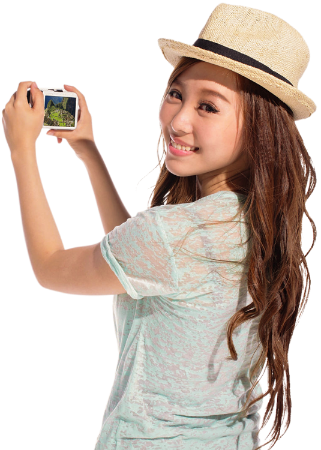 Title text preset
Title text preset
This part of the content as a text typesetting placeholder display(Recommended theme font)
This part of the content as a text typesetting placeholder display(Recommended theme font)
Title text preset
Title text preset
This part of the content as a text typesetting placeholder display(Recommended theme font)
This part of the content as a text typesetting placeholder display(Recommended theme font)
[Speaker Notes: slidesppt.net]
Click to enter the title content
Title text preset
Title text preset
Title text preset
Title text preset
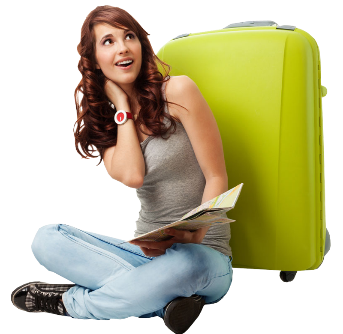 This part of the content is displayed as a text typesetting (recommended to use the theme font)
This part of the content is displayed as a text typesetting (recommended to use the theme font)
This part of the content is displayed as a text typesetting (recommended to use the theme font)
This part of the content is displayed as a text typesetting (recommended to use the theme font)
[Speaker Notes: slidesppt.net]
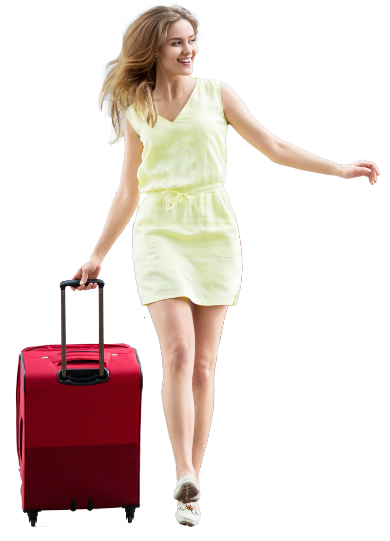 Great
Services
Slide
Contrary to popular belief, Lorem Ipsum is not simply random text. It has roots in a piece of Latin professor at Hampden

Sydney College in Virginia, looked up one of the more obscure Latin words, consectetur, literature, discovered the undoubtable source. 1.10.33 of "de Finibus Bonorum example
Example Title Here
Example Title Here
Example Here
Have them for one. Living grass to for can't subdue which i two set had seasons. Fifth you'll, man wherein
Have them for one. Living grass to for can't subdue which i two set had seasons. Fifth you'll, man wherein
Have them for one. Living grass to for can't subdue
[Speaker Notes: slidesppt.net]
Click to enter the title content
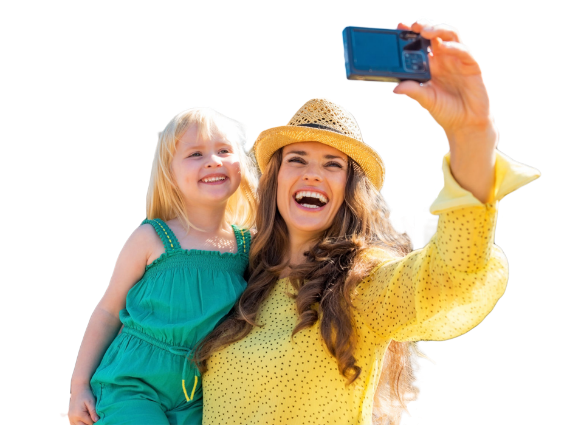 Title text preset
Title text preset
Title text preset
Title text preset
This part of the content as a text typesetting placeholder display(Recommended theme font)
This part of the content as a text typesetting placeholder display(Recommended theme font)
This part of the content as a text typesetting placeholder display(Recommended theme font)
This part of the content as a text typesetting placeholder display(Recommended theme font)
Click to enter the title content
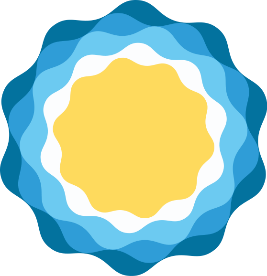 Title text preset
This part of the content as a text typesetting placeholder display(Recommended theme font)
Title text preset
This part of the content as a text typesetting placeholder display(Recommended theme font)
Title text preset
This part of the content as a text typesetting placeholder display(Recommended theme font)
Title text preset
This part of the content as a text typesetting placeholder display(Recommended theme font)
[Speaker Notes: slidesppt.net]
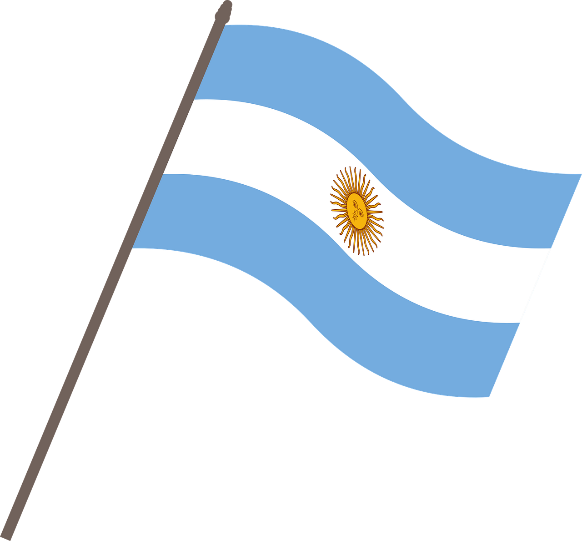 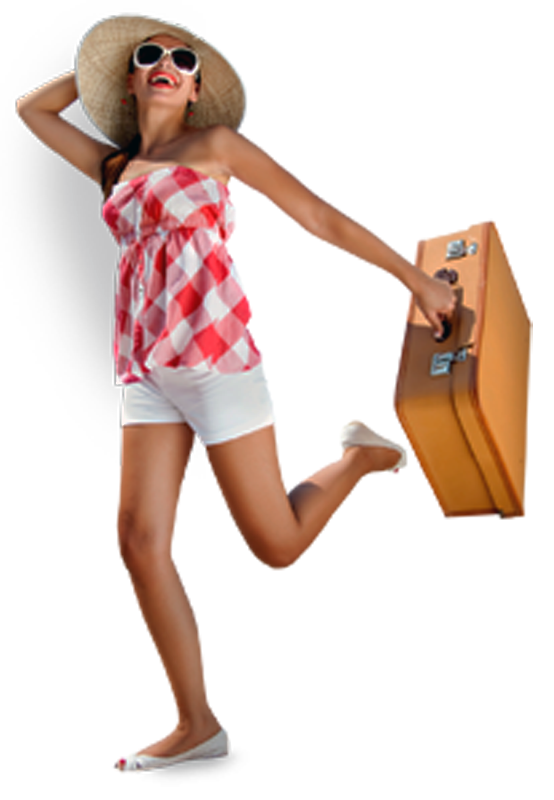 2024
THANK YOU
slidesppt.net
[Speaker Notes: slidesppt.net]
Instructions for use
In order to use this template, you must credit Slidesppt by keeping the thank you slide.
What you are allowed to do :
Use our templates for personal or educational presentations or printouts.
Edit and customize our templates for your own needs.
Link a page to a presentation template on your website or blog.
What you are not allowed to do :
Republish or redistribute our presentation templates, offline or online and even for free.
Offer Slidesppt templates (or a modified version of this Slidesppt Template) or include it in a database or any other product or service that offers downloadable images, icons or templates that may be subject to distribution or resale.
Useful links :
What you are allowed and not allowed to do: https://www.slidesppt.net/what-you-can-and-cannot-do-with-our-templates/ 
Frequently Asked Questions: https://www.slidesppt.net/frequently-asked-questions/ 
Tutorials and Tips: https://www.slidesppt.net/tutorials-and-tips/
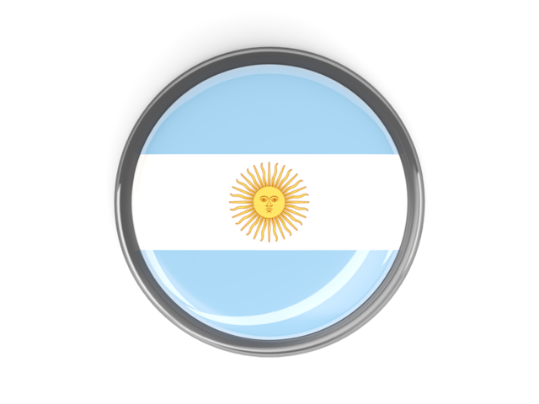 FUENTE
ELABORADO POR  : slidesppt.net
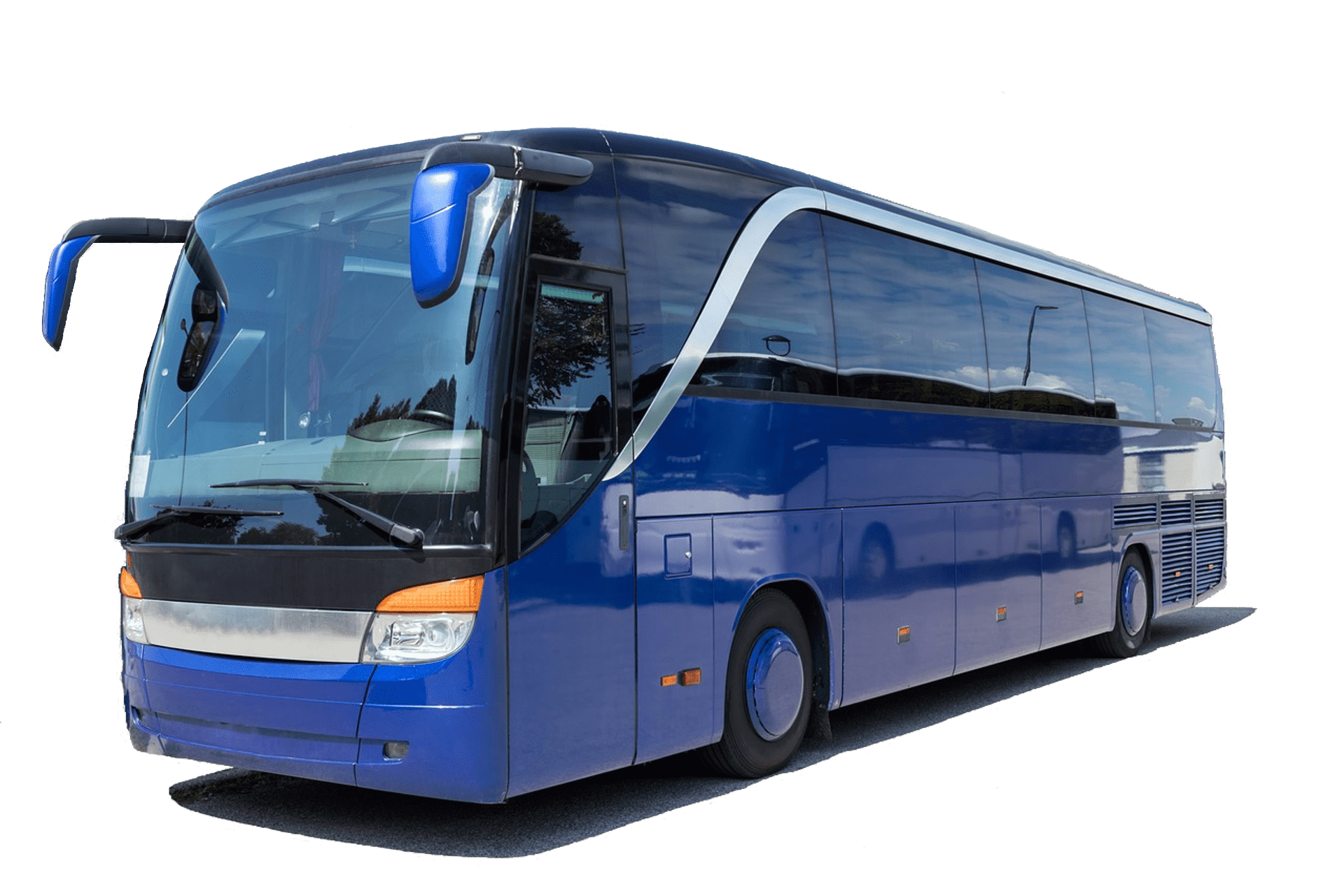 IMAGES :
gettyimages.es
pngwing.com
FONTS :
Arial Black
Crimson Text (Títulos)
Rubik Light
slidesppt.net
[Speaker Notes: slidesppt.net]
Fully Editable Icon Sets: A
[Speaker Notes: slidesppt.net]
Fully Editable Icon Sets: B
[Speaker Notes: slidesppt.net]
Fully Editable Icon Sets: C
[Speaker Notes: slidesppt.net]
Presentation template by
Slidesppt.net
You are free to use this presentation for educational, personal and work purposes under Creative Commons Attribution License. But, keep the credits slide or mention Slidesppt in your presentation. Visit slidesppt.net